Por la naturaleza de datos y la información 
Otra manera de clasificar los diferentes tipos de investigación es según el tipo de datos que recojan. En este sentido nos podemos encontrar con los siguientes tipos.
Cualitativa
Se entiende por investigación cualitativa aquella que se basa en la obtención de datos en principio no cuantificables, basados en la observación. Aunque ofrece mucha información, los datos obtenidos son subjetivos y poco controlables y no permiten una explicación clara de los fenómenos. Se centran en aspectos descriptivos. Sin embargo, los datos obtenidos de dichas investigaciones pueden ser operatividades a posterior con el fin de poder ser analizados.
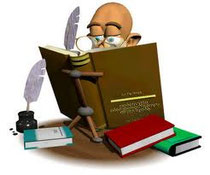 7. Cuantitativa

La investigación cuantitativa se basa en el estudio y análisis de la realidad a través de diferentes procedimientos basados en la medición. Permite un mayor nivel de control e inferencia que otros tipos de investigación, siendo posible realizar experimentos y obtener explicaciones contrastadas a partir de hipótesis. Los resultados de estas investigaciones se basan en la estadística y son generalizables.
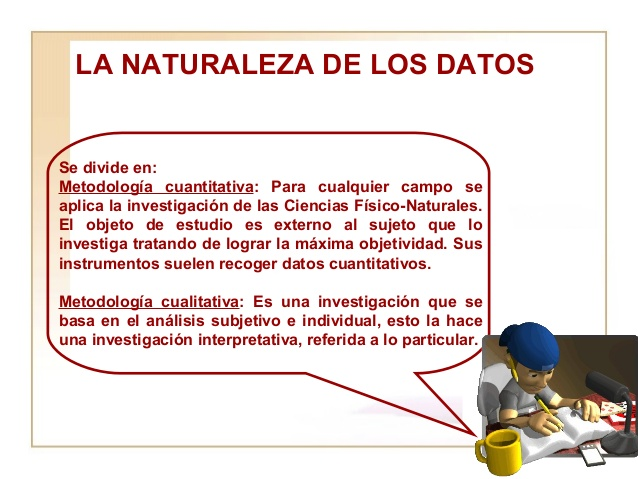